Suggerimento per lo studio 
della Batteriologia clinica:


NON imparare a memoria la classificazione e tutte le caratteristiche di un batterio, ma focalizzarsi sulle caratteristiche che lo distinguono
dagli altri e lo rendono importante per la patogenesi.

A volte si possono dedurre informazioni utili considerando anche
solo la morfologia: un COCCO è Gram + (solo Neisserie sono Gram-),
asporigeno, (solo bacilli e clostridi producono spore), immobile (solo
alcuni enterococchi hanno flagelli), non produce endotossine
(prodotte solo da Gram-), e quindi molto probabilmente produrrà
esotossine.

Tutti i batteri di interesse medico sono generalmente aerobi/anaerobi
facoltativi (tranne Brucelle – aerobi obbligati) e pochi gruppi
anaerobi obbligati (es. Clostridi)
Antonella
COCCHI Gram +
Ascessi
Infez. sistemiche
Infez. cutanee
intossicazioni alimentari
S. aureus
STAFILOCOCCHI
S. epidermidis
coag. neg.
patogeno opportunista
Tonsilliti (endocarditi) Scarlatt.
infez cutanee, febbre reum.....
S. pyogenes
aerobi
S. pneumoniae
polmonite, endocardite
STREPTOCOCCHI
S. mutans
carie
infez. vaginali;
meningite neonatale
S. agalactiae
S. Lattici (lactis, cremoris...)
“utili”
PEPTOCOCCHI
anaerobi
Antonella
PEPTOSTREPTOCOCCHI
Genere STAPHYLOCOCCUS
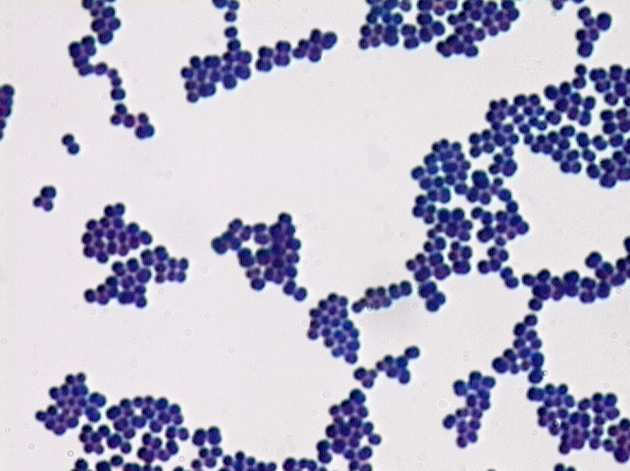 Gram positivi, catalasi positivi,
 ammassi a grappolo
 immobili 
 aerobi o anaerobi facoltativi
 Alofili (resistenti a NaCl)
 componenti della flora commensale
cute
naso
Genere STAPHYLOCOCCUS
Specie patogene per l’uomo:
 
S. aureus 

S. epidermidis 
S. haemolyticus 
S. lugdunensis 
S. saprophyticus
etc........
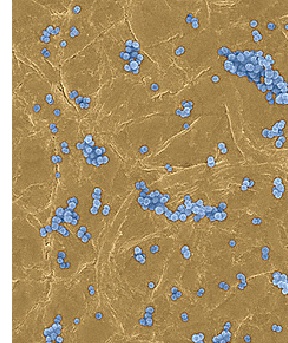 Staphylococcus  aureus
S.aureus
 
catalasi positivo
coagulasi positivo
può essere emolitico
mannitolo positivo
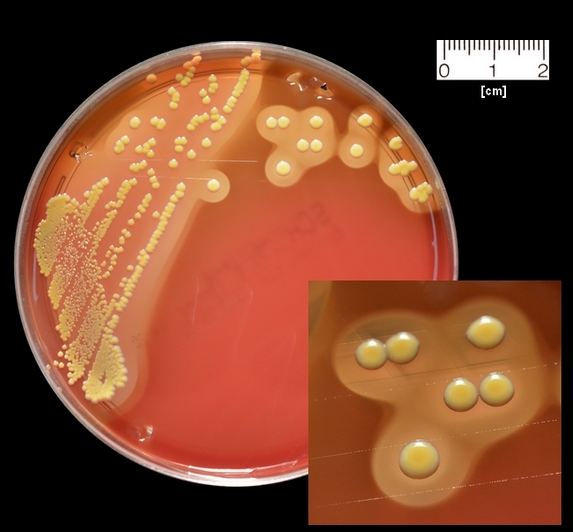 Mannitol Salt Agar
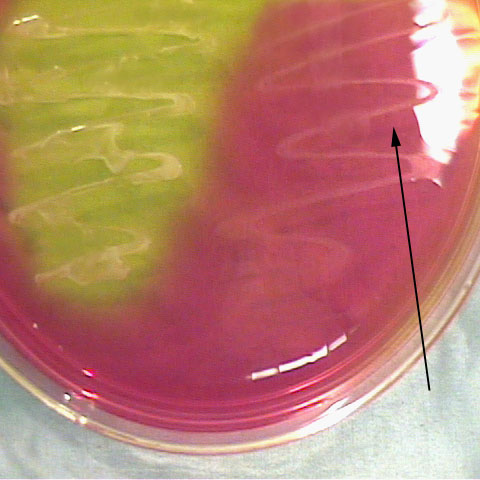 S. aureus
Componenti strutturali e antigeniche:
Fattori di virulenza

Capsula (undici sierotipi:  V e VIII associati a patologie umane)


Proteine superficiali di adesione : legate al peptidoglicano
Proteina A, contenuta nella parete cellulare, si lega al frammento Fc delle IgG, esplicando un’azione anticomplementare e antifagocitaria. Non si trova nei coagulasi negativi.
Fibronectin binding protein A e B
Biofilm
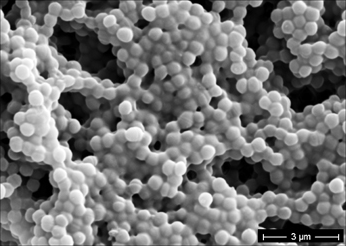 FATTORI DI VIRULENZA di S. aureus e degli altri stafilococchi
CATALASI
permette ai batteri di resistere alla fagocitosi e di moltiplicarsi all’interno dei fagociti.
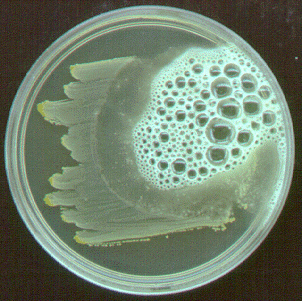 2 (H2O2)	         	     2 H2O + O2
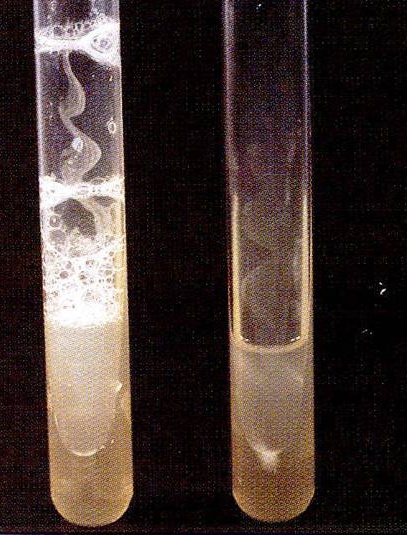 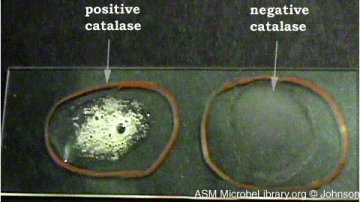 FATTORI DI VIRULENZA di S. aureus
COAGULASI
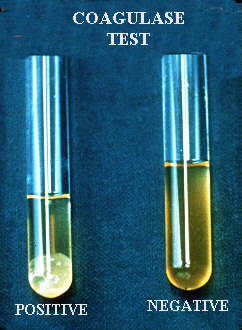 Agisce sulle proteine sieriche della coagulazione, provoca la formazione di fibrina intorno al batterio che, come una capsula lo protegge dalla fagocitosi
FATTORI DI VIRULENZA di S. aureus
ESOTOSSINE
leucocidina e stafilotossina 
5 tossine citolitiche  (a, b, d, g e leucocidina di Panton-Valentine) che uccidono i  globuli bianchi.

 tossina esfoliativa ET-A, ET-B 
Sindrome della cute scottata (malattia di Ritter): la tossina raggiunge lo strato granuloso dell’epidermide  determinandone lo scollamento.  

 enterotossine 
causa enterocolite: almeno 6 tipi (A-F), termostabili e resistenti agli enzimi dell’intestino. 
25 mg di enterotossina efficaci per la manifestazione patogena.

TSST-1: tossina della sindrome da shock tossico
causa febbre, per liberazione in IL-1, shock, eruzione cutanea desquamativa, ipotensione, disfunzioni a livello di organi, morte.
FATTORI DI VIRULENZA di S. aureus
ENZIMI DEGRADATIVI
ialuronidasi  
fattore di diffusione in quanto rompe l’acido ialuronico presente nel tessuto connettivo

lipasi  
	consente l’idrolisi dei lipidi consentendo al microorganismo di vivere nelle zone sebacee

emolisine (a, b, g ) 
   tossine che lisano gli eritrociti e danneggiano le piastrine.
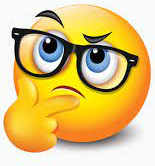 MA... COME VENGONO ESPRESSI QUESTI FATTORI DI VIRULENZA?
In una prima fase di COLONIZZAZIONE, la capacità degli stafilococchi di causare malattia  dipende dalla produzione iniziale delle proteine di superficie che permettono l’adesione ai tessuti e la colonizzazione.....
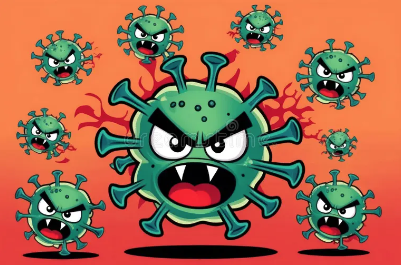 Antonella
...... Nella seconda fase dipende dalla capacità di esprimere tossine ed enzimi idrolitici che distruggono i tessuti e permettono la penetrazione in profondità
COME È REGOLATO IL PASSAGGIO DAL PRIMO AL SECONDO FENOTIPO?
REGOLAZIONE GENICA DELLA VIRULENZA DI S. aureus
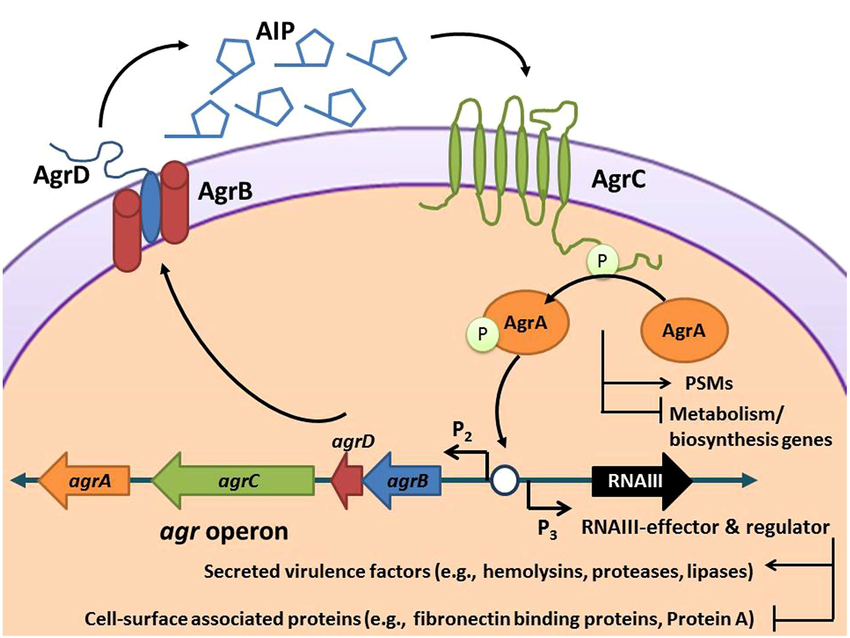 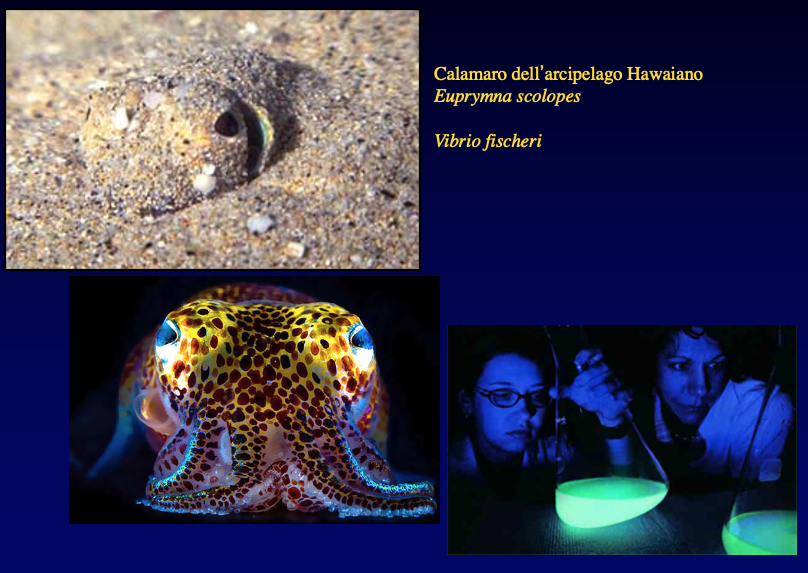 QUORUM SENSING
Sistema agr(accessory gene regulator).
Il locus agr contiene due trascritti divergenti: RNAII and RNAIII
Il trascritto RNAIII produce un RNA regolatorio che aumenta l’espressione dei fattori di virulenza extracellulari e riduce l’espressione delle proteine di superficie che mediano l’adesione
Il trescritto RNAII è un operone di 4 geni, agrBDCA, che codificano fattori necessari per sintetizzare AIP e attivare la cascata regolatoria.
(Novick et al., 1993)
Gli Stafilococchi agr- sono meno sono meno aggressivi per la minor espressione dei fattori di virulenza.... 

...ma producono + biofilm!
IMPORTANTE PER I CHIRURGHI!
Antonella
Le malattie causate dallo stafilococco iniziano con un’infezione localizzata:
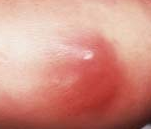 QUADRI CLINICI DETERMINATI DA STAPHYLOCOCCUS AUREUS
Proliferazione dei batteri con formazione di ascessi e distruzione dei tessuti



Infezioni cutanee piogene





Infezioni in sedi profonde
Foruncolo
Follicolite
Impetigine
Favo
Setticemia
Endocardite
Polmonite ed empiema
Osteomielite
Artrite settica
Sindrome della cute scottata (S. di Ritter)
Intossicazione alimentare da stafilococchi
Sindrome da shock tossico
Infezioni in cui prevale l’azione di specifiche tossine
Infezioni cutanee
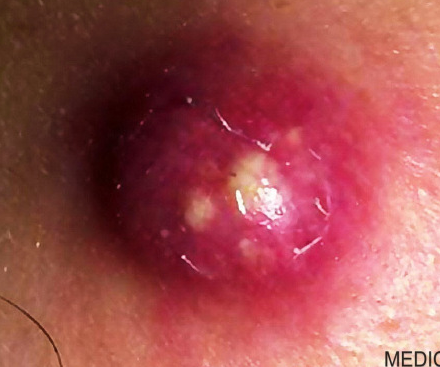 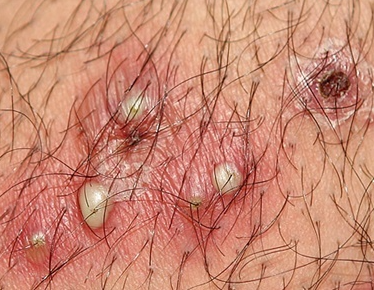 favo
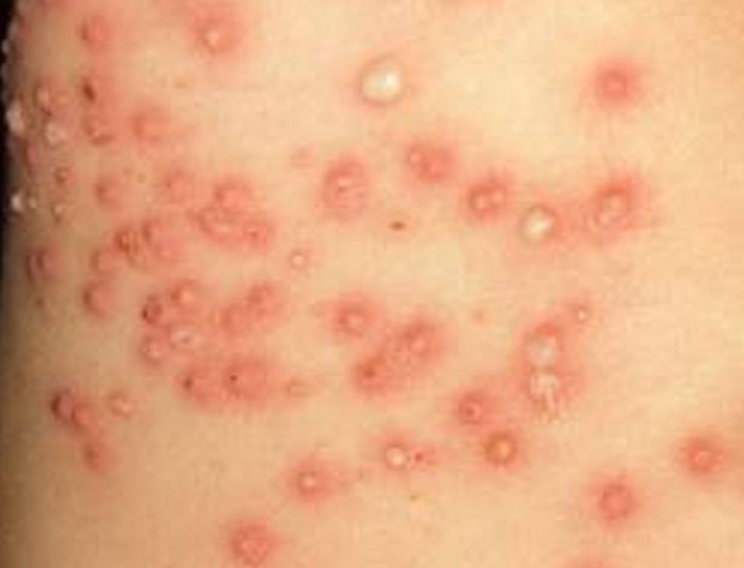 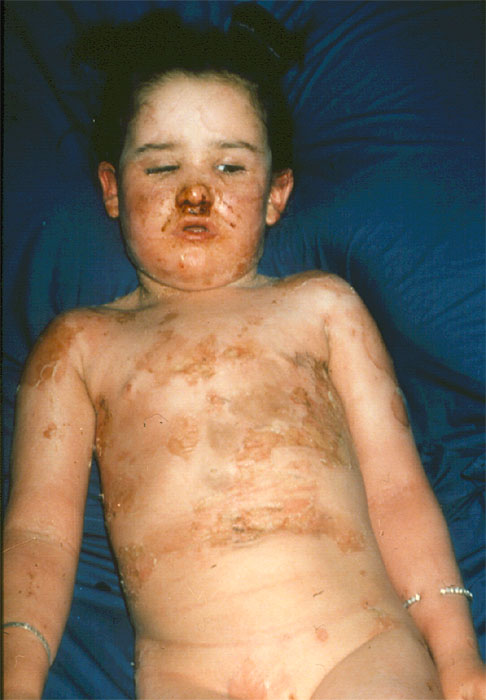 impetigine
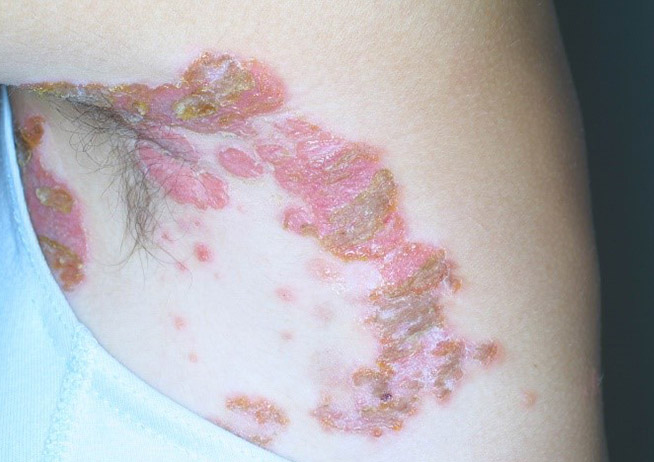 Infezioni in sedi profonde Staphylococcus aureus
polmonite
osteomielite
artrite settica
setticemia
endocardite
…altre
È uno dei più comuni patogeni nelle
infezioni ospedaliere e di comunità
Patologie determinate da specifiche tossine
Intossicazione alimentare da stafilococchi




Sindrome da shock tossico





Sindrome della cute scottata
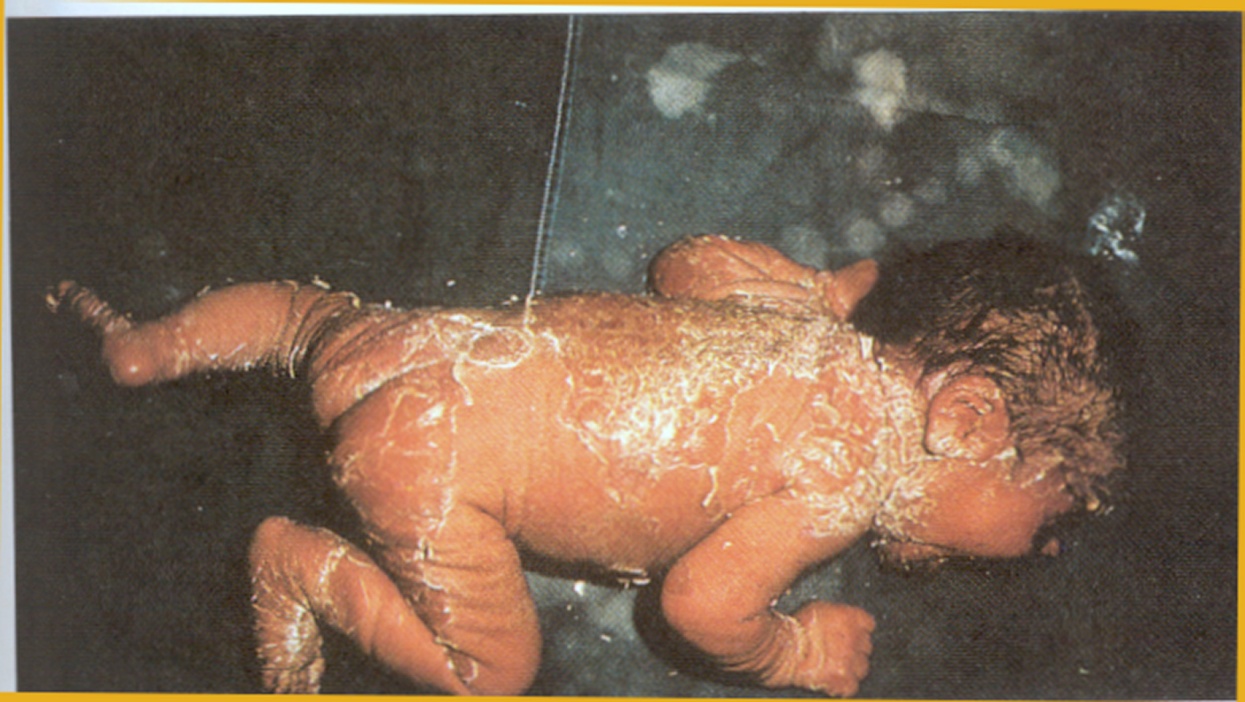 INFEZIONI OSPEDALIERE DA S. AUREUS
MRSA:  ceppi con elevata resistenza alla Meticillina

VISA:   ceppi con resistenza intermedia alla Vancomicina
VRSA:  ceppi con elevata resistenza alla Vancomicina
Antonella
Genere STAPHYLOCOCCUS
Specie patogene per l’uomo:
 
S. aureus 


S. epidermidis 
S. haemolyticus 
S. lugdunensis 
S. saprophyticus
etc........
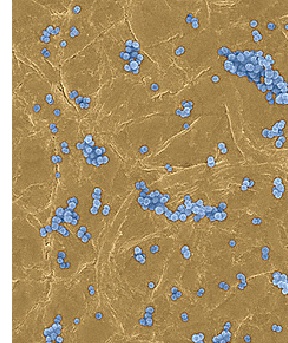 Coagulasii 
NEGATIVI
CNS:   Stafilococchi coagulasi negativi
Commensali ubiquitari poco virulenti 
la loro diffusione li rende patogeni in conseguenza di quasi tutte le manovre chirurgiche che mandano in circolo questi batteri.
 

frequenti sono infatti: 
le endocarditi, 
le infezioni localizzate nel peritoneo o nei reni in soggetti drenati
Infezione di protesi, valvole cardiache, cateteri venosi centrali…


diffusa farmaco-resistenza, rivolta in molti casi a più farmaci.
CNS:   Stafilococchi coagulasi negativi
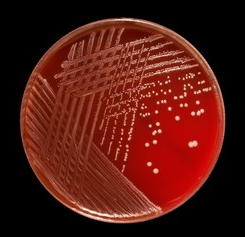 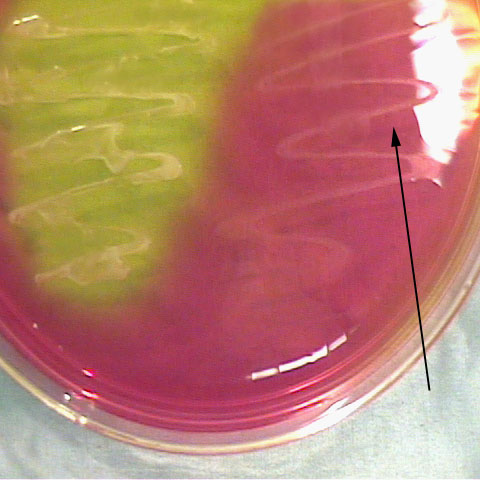 Negativi al test 
della coagulasi
Non fermentano il mannitolo
Non emolizzano
Staphylococcus epidermidis


Infezioni su protesi artificiali, valvole cardiache, cateteri, osteomieliti, etc
Staphylococcus saprophyticus


Responsabile soprattutto di infezioni del tratto urinario
Infezione delle protesi vascolari da Stafilococchi:

Sono sempre uguali?
Staphylococchi coagulasi neg.


Sostituire la protesi eliminando
Anche le porzioni contigue 
del vaso arterioso
S. aureus


Sufficiente sostituire la protesi
TERAPIA
S. aureus è resistente a molti antibiotici e la velocità con cui sviluppa resistenza è preoccupante.

 penicilline e  cefalosporine non sono più efficaci, 
 β-lattamine protette
 glicopeptidi: vancomicina e teicoplanina
 aumentano pericolosamente i ceppi resistenti.!!!


Molti coagulasi negativi invece sono resistenti a tutti gli antibiotici  conosciuti e rappresentano un problema per immunocompromessi e degenti in terapia intensiva.
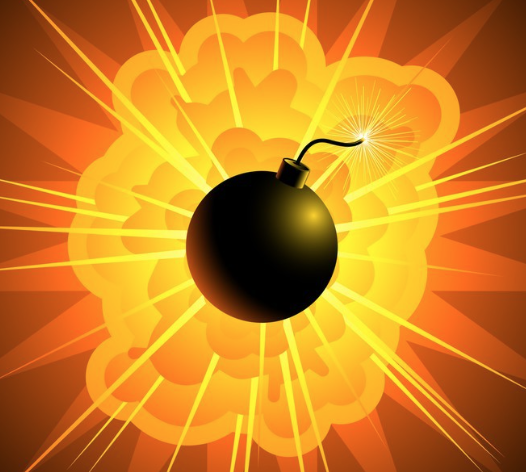 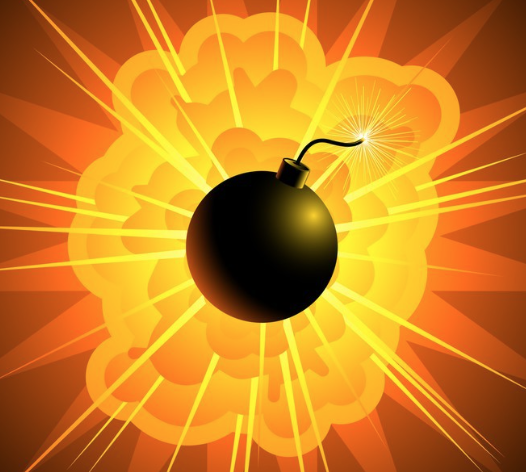